2017 ICCB Beneficiaries Completed& Potential 2018 Beneficiaries
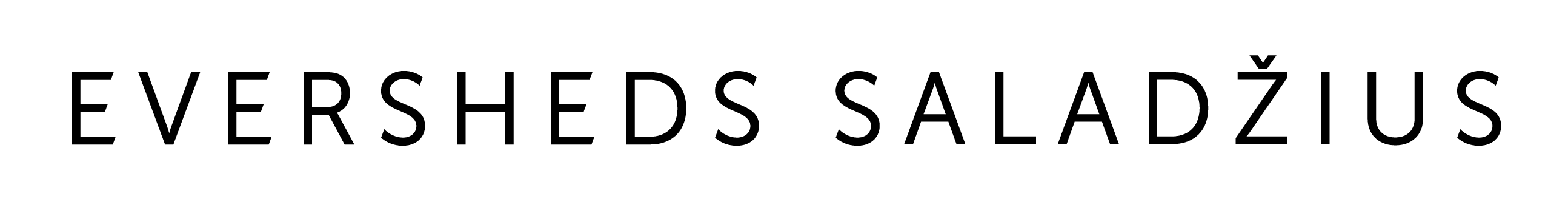 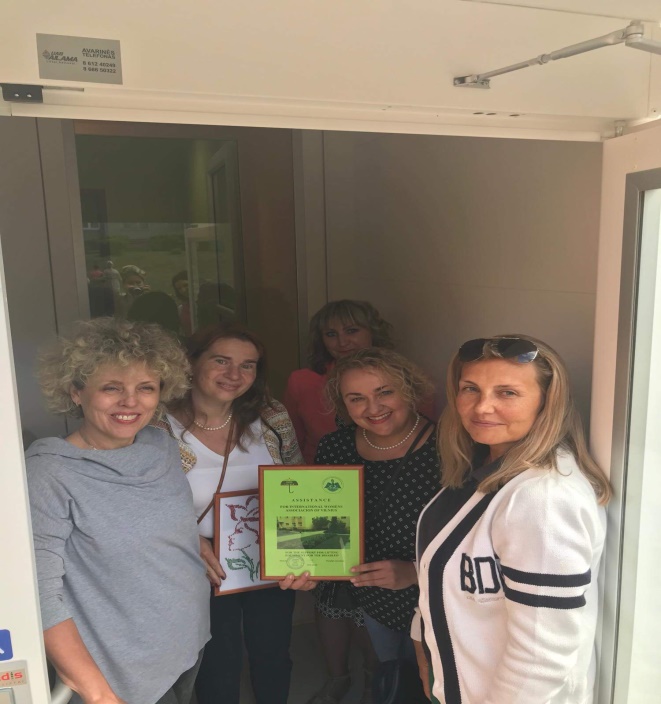 Beneficiaries 2017
Visaginas Children Support Centre, Visaginas
 Lift for Disabled
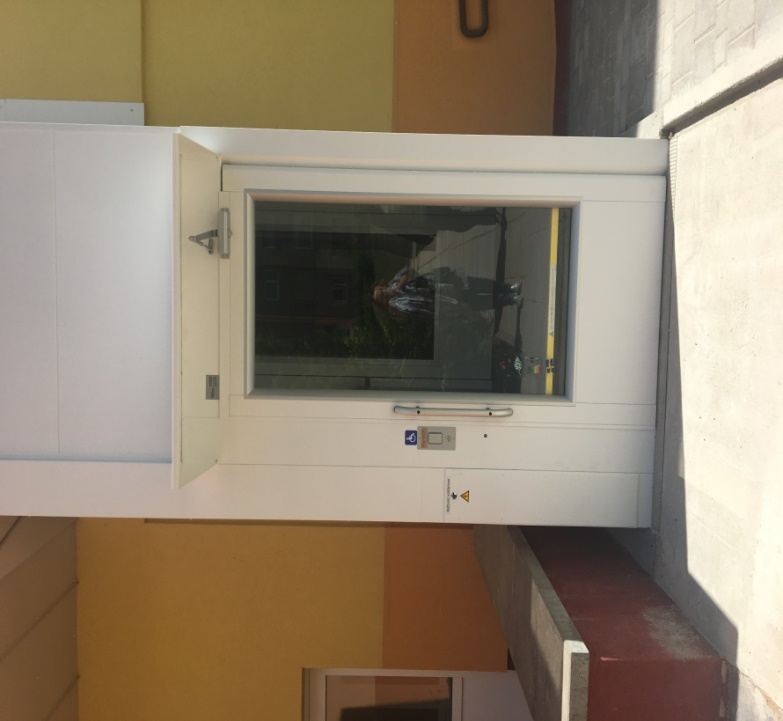 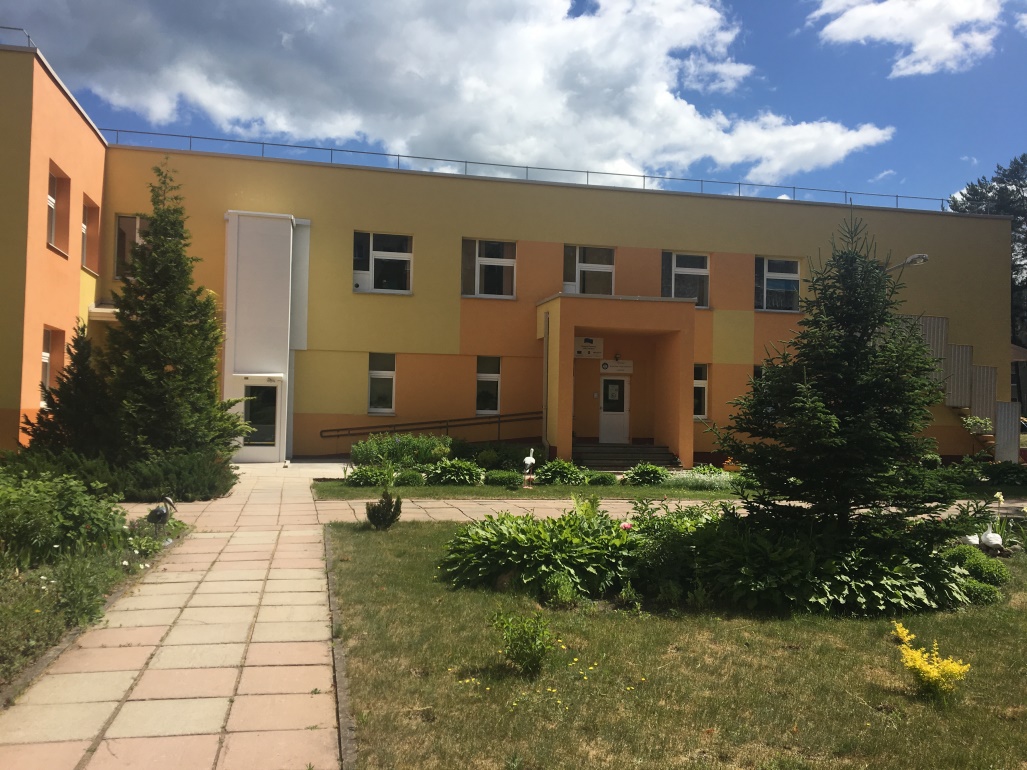 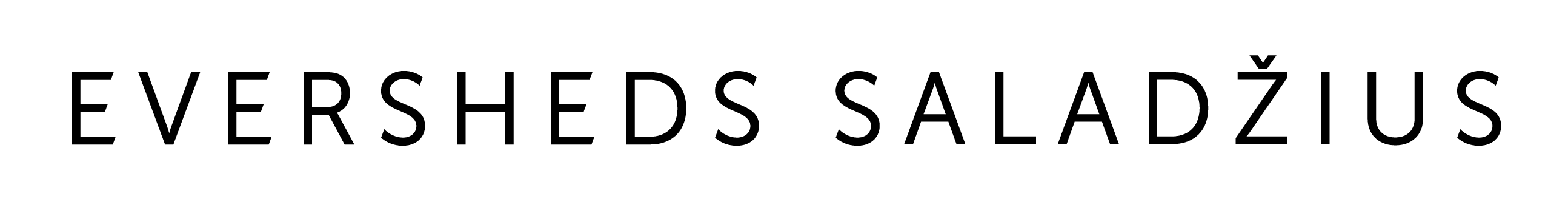 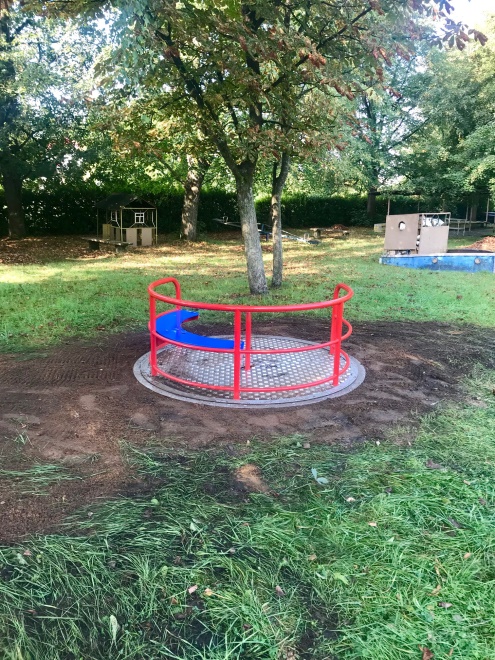 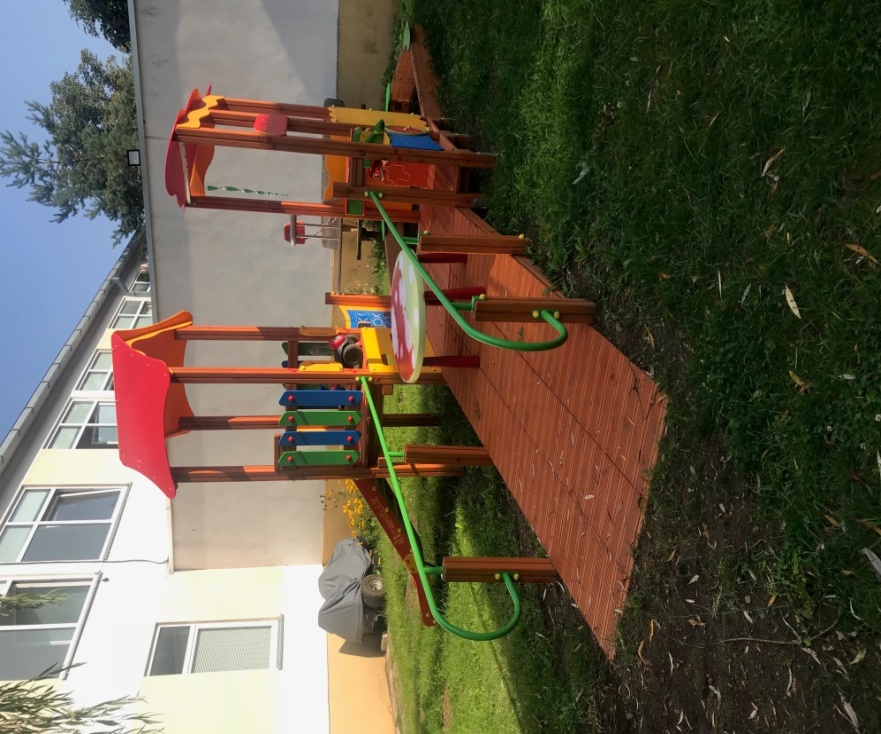 Beneficiaries 2017
“Aidas” Center, Vilnius
        Outdoor Play and Sport Ground
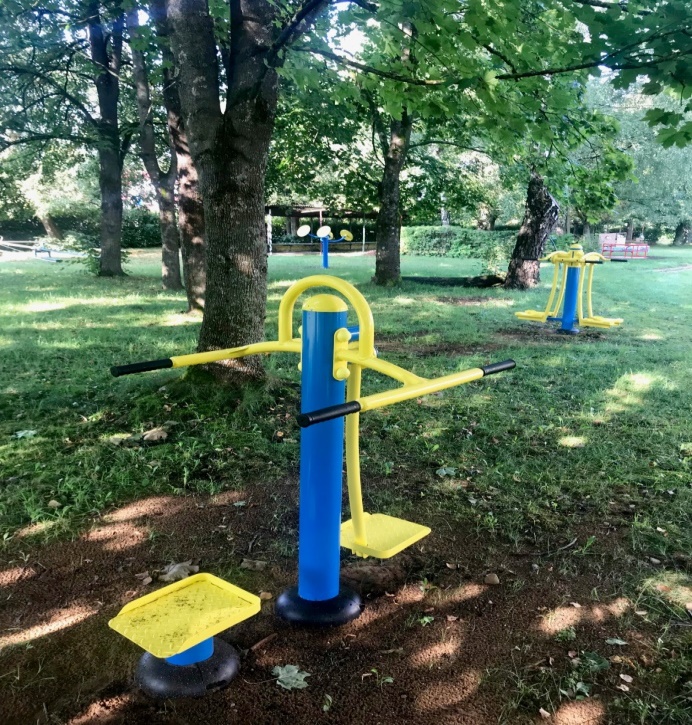 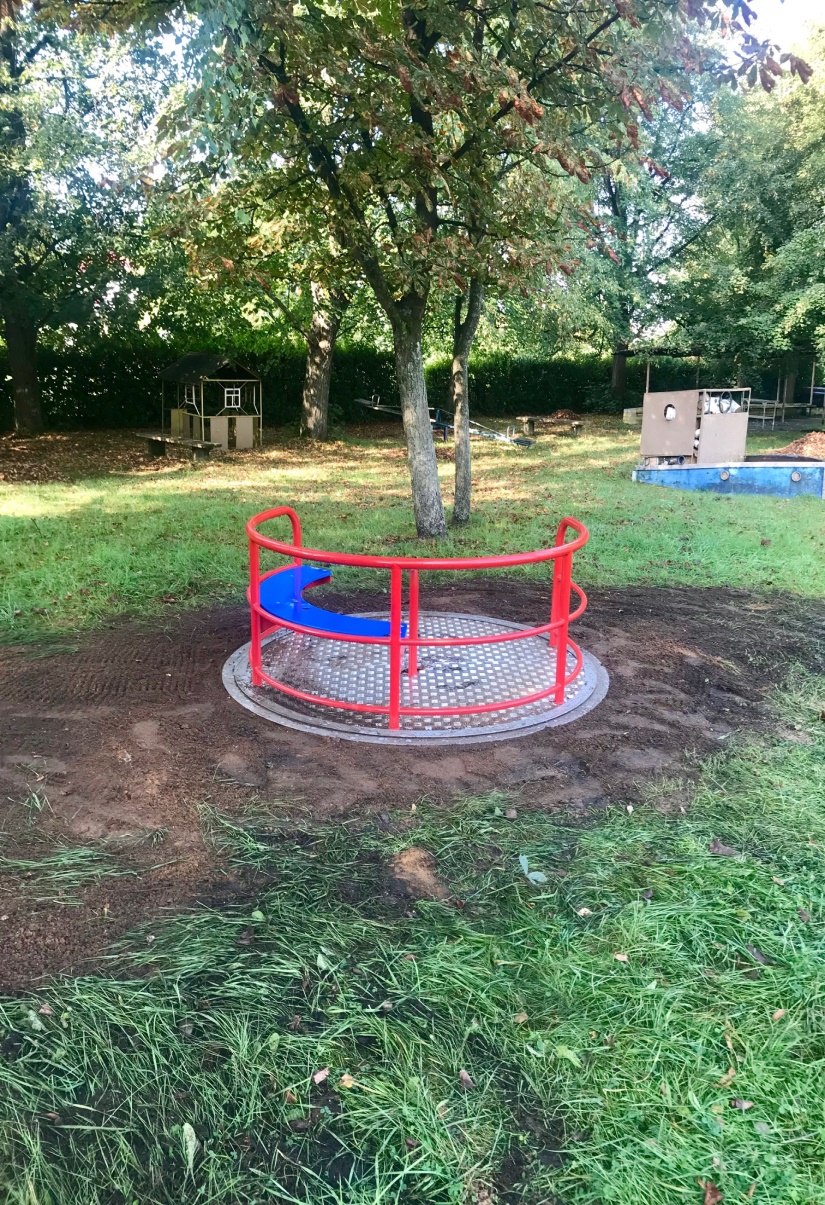 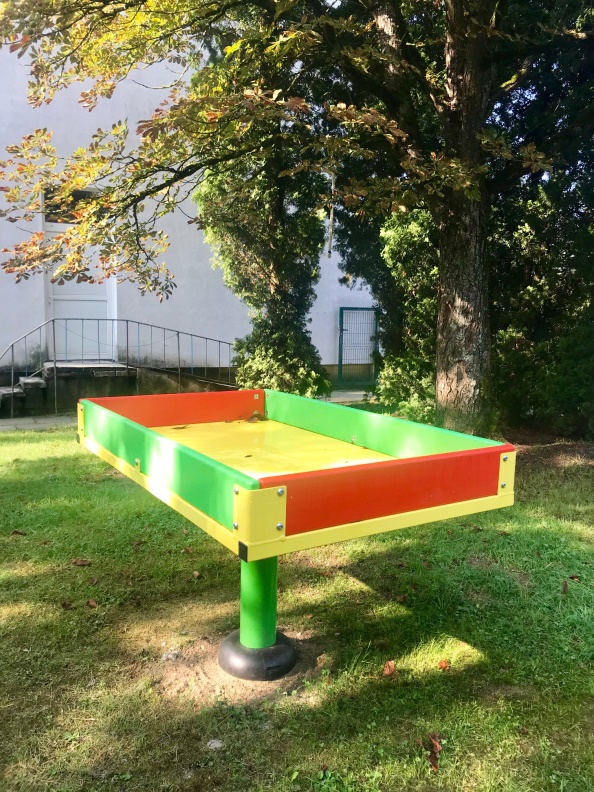 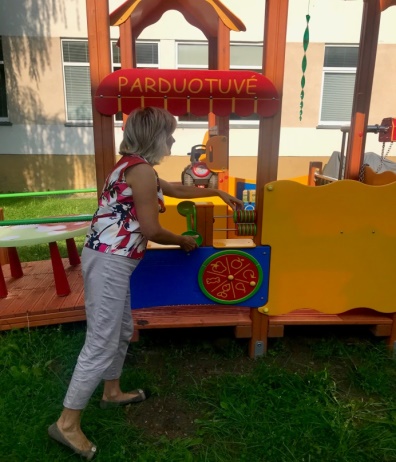 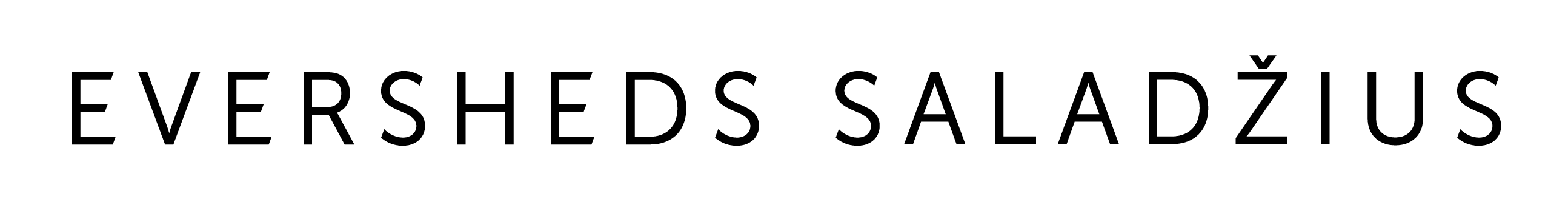 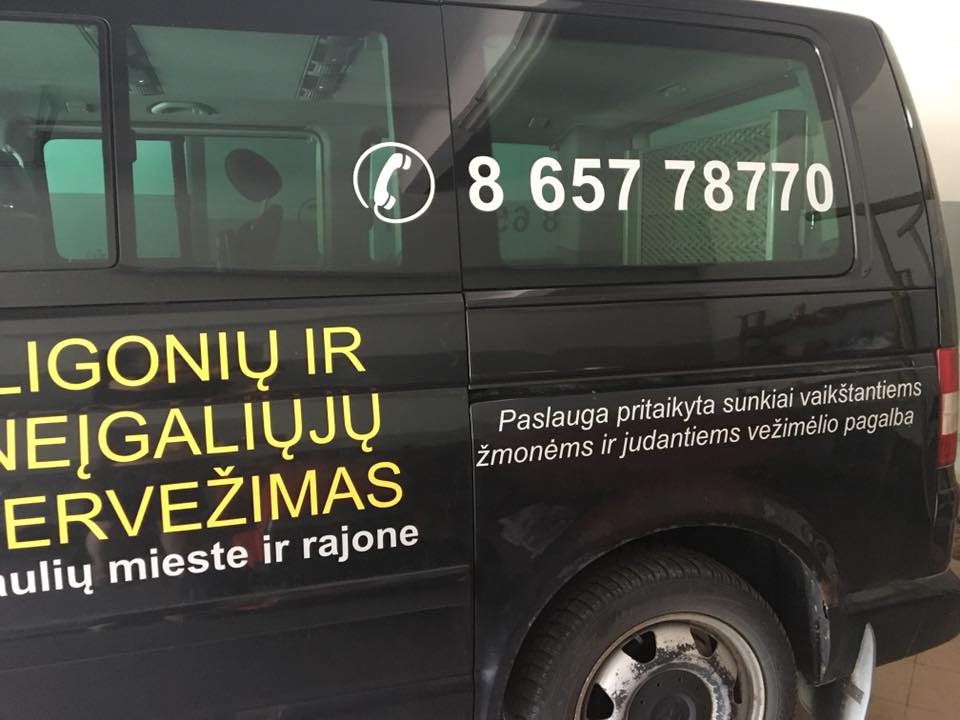 Beneficiaries 2017
Siauliai Center for Palliative Care and Nursing, Siauliai
             Disabled transport vehicle
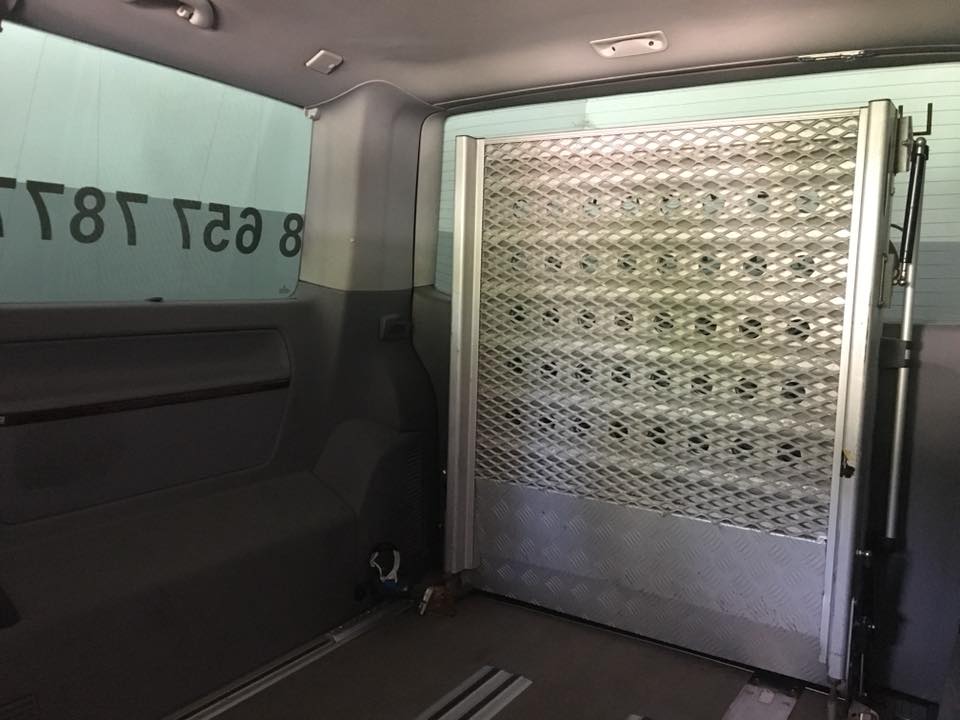 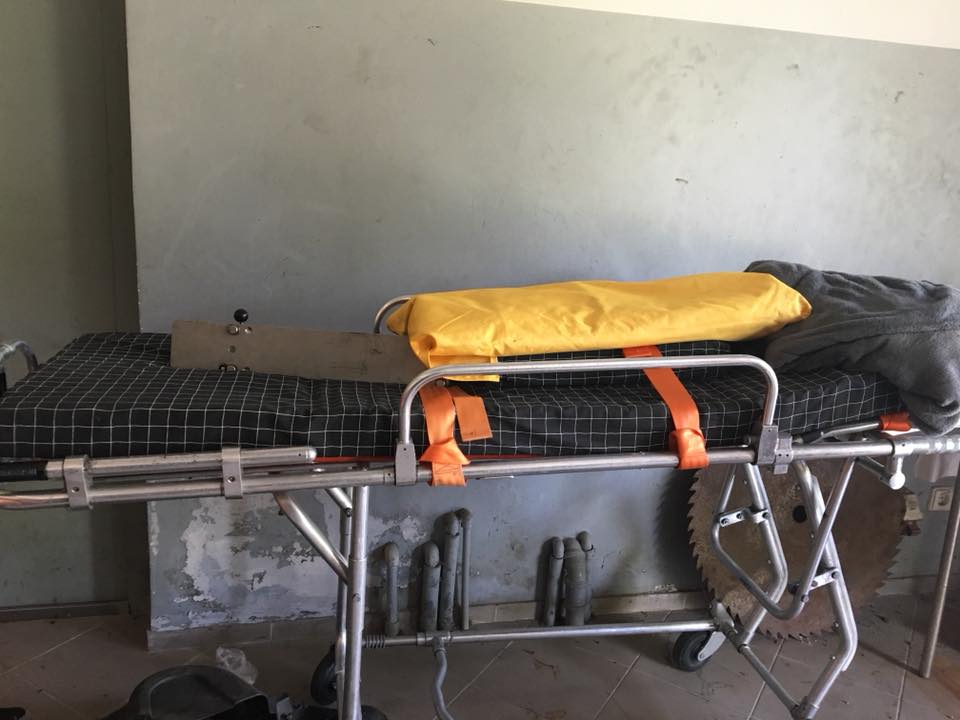 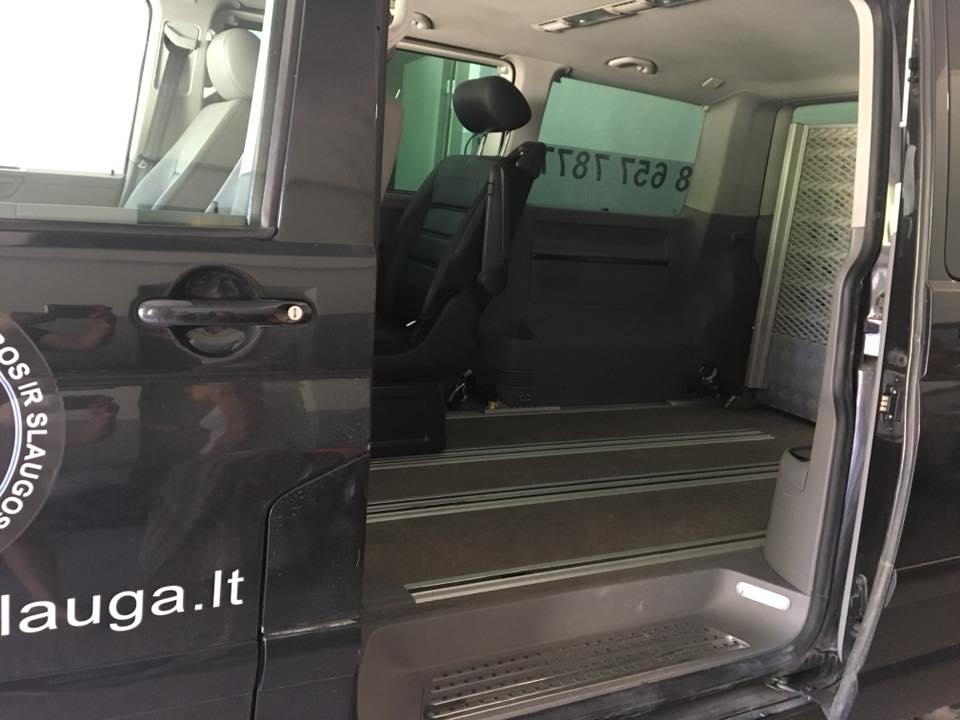 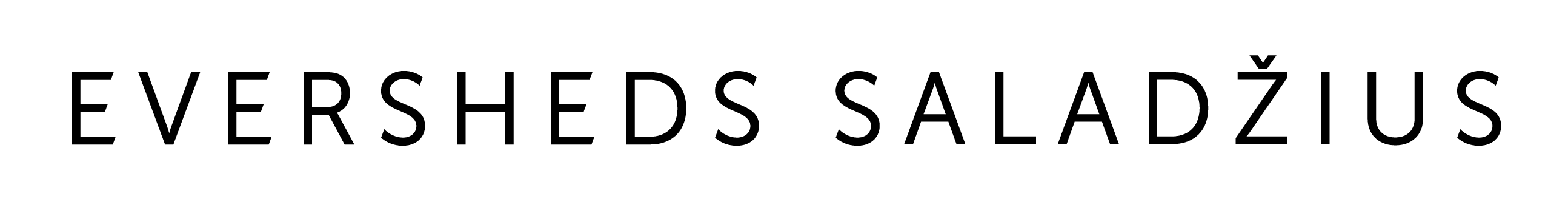 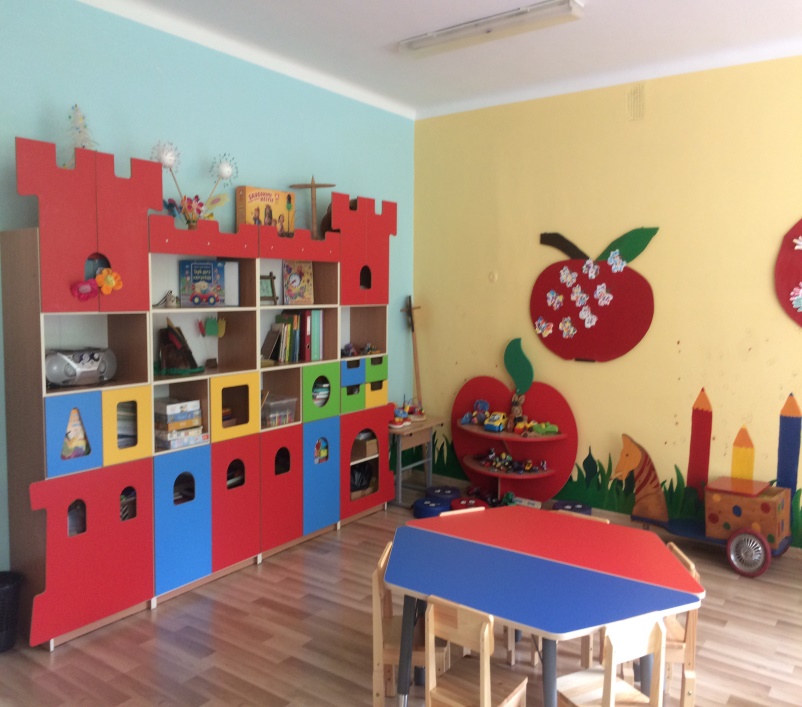 Beneficiaries 2017
Kupiškio r. Alizavos Pagrindinė
 Mokykla, Alizava
New floor, adjustable desks, chairs, etc.
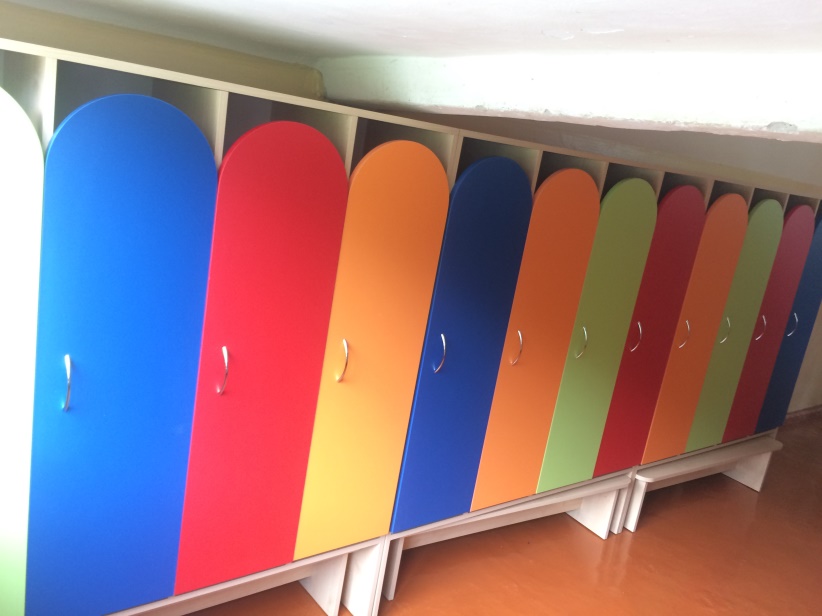 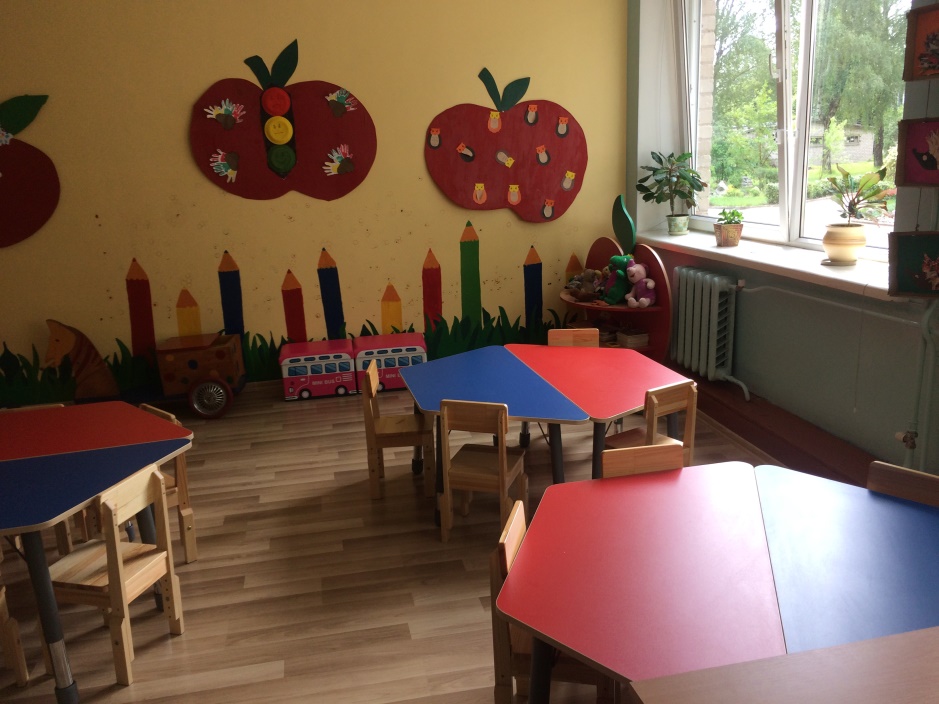 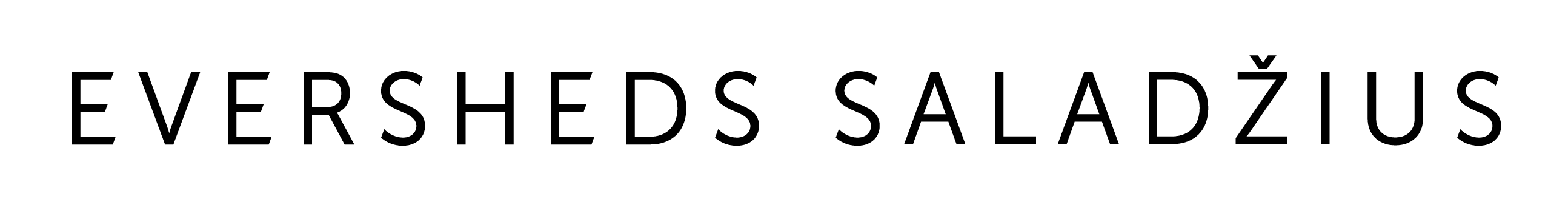 Beneficiaries 2017
Crisis Pregnancy Center, Vilnius
             Storage boxes
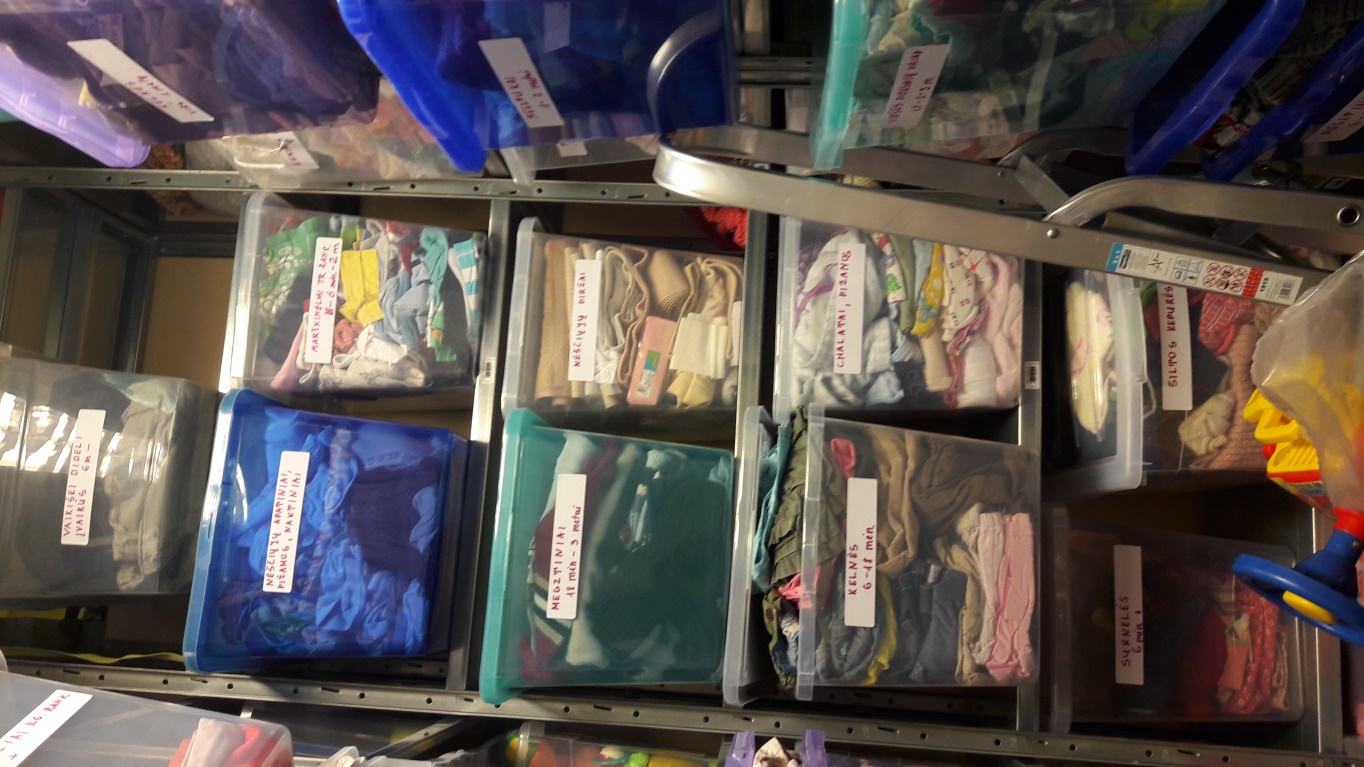 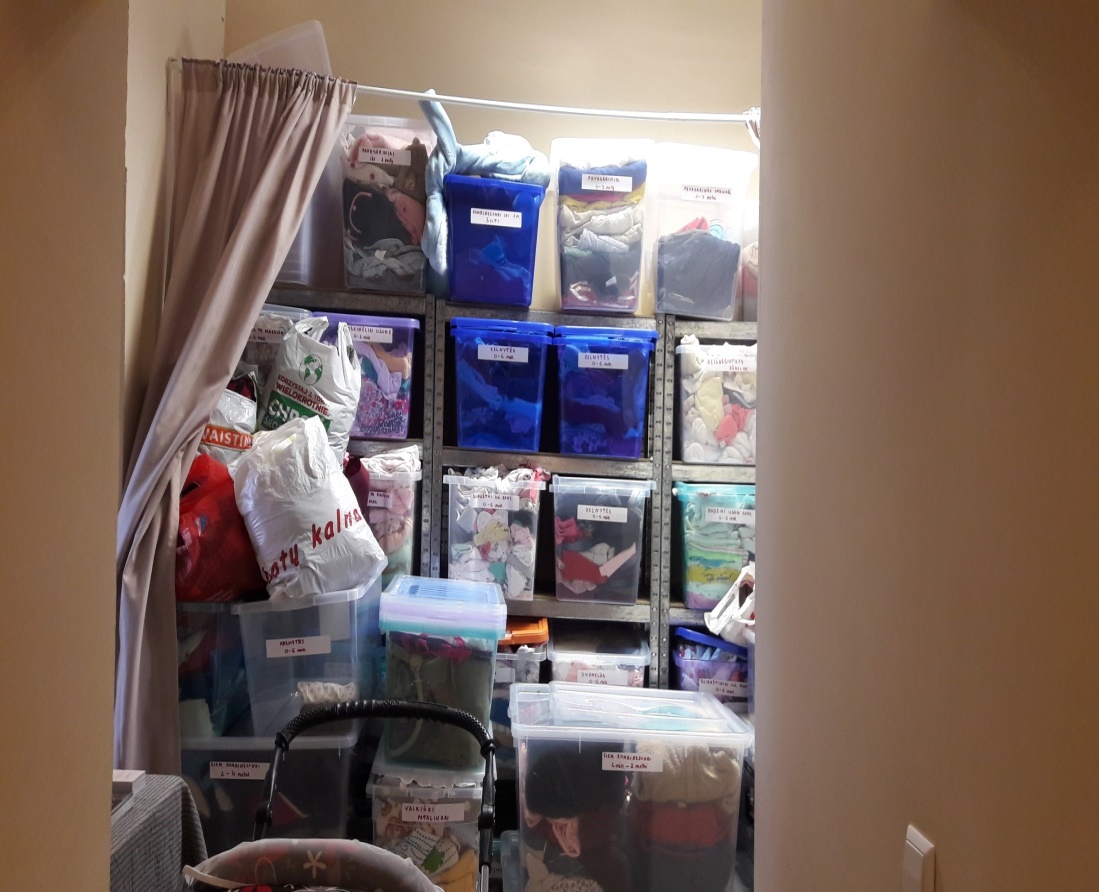 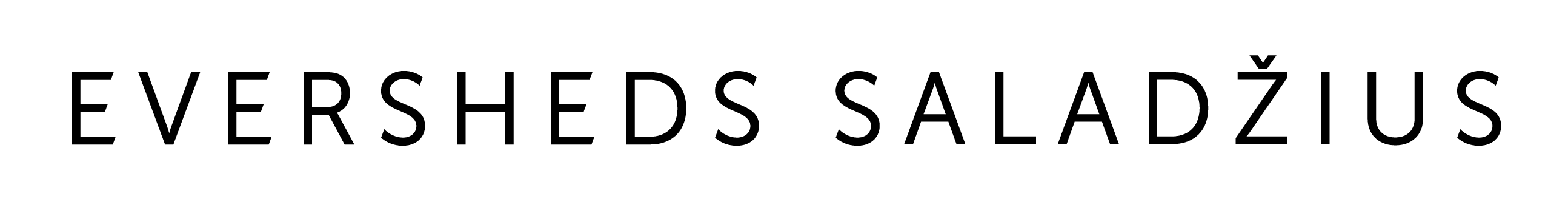 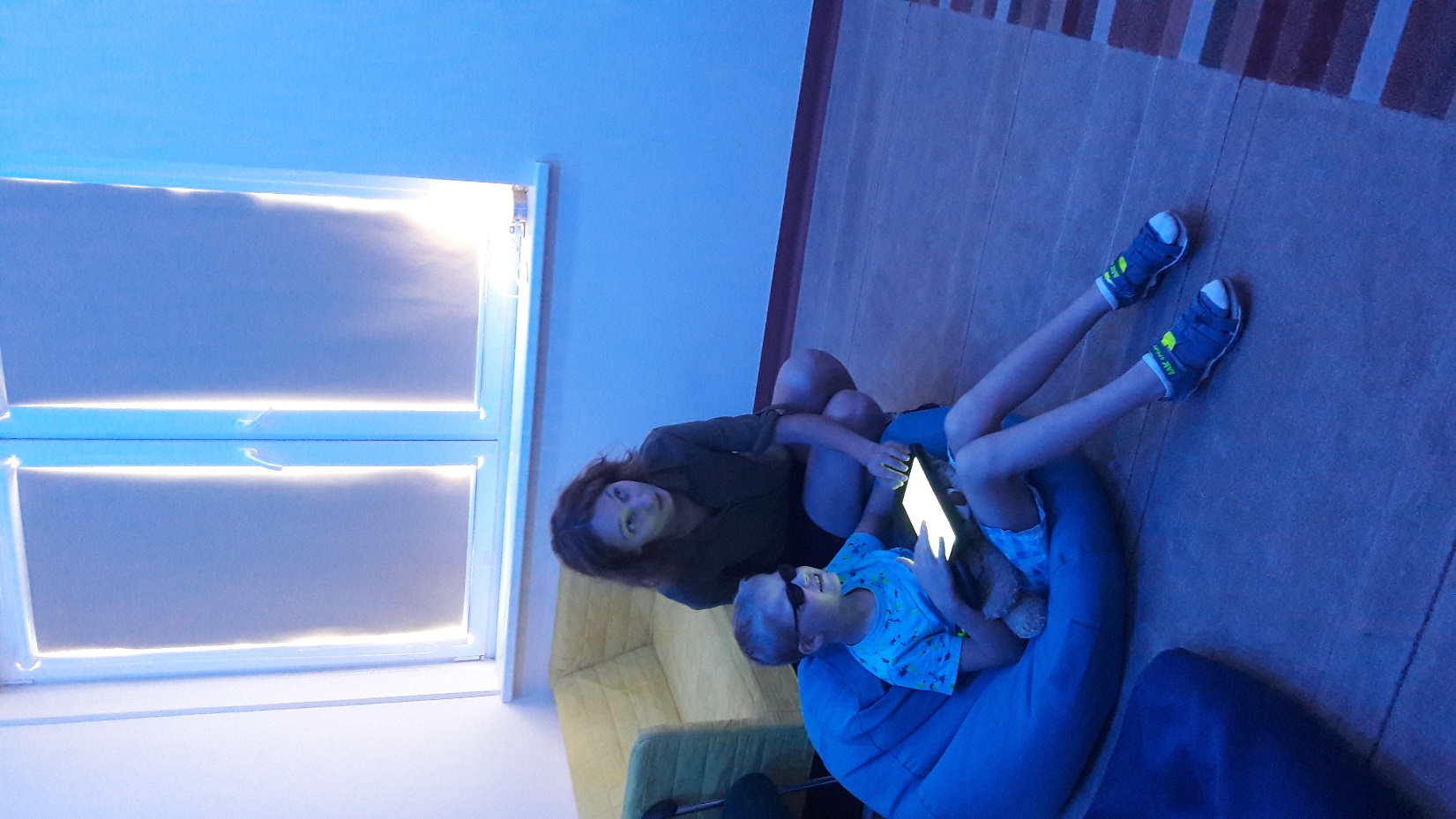 Beneficiaries 2017
Lithuanian Autism Association
 “Rain Children”, Vilnius
Educational Tools &  Sensory Integration
Equipment
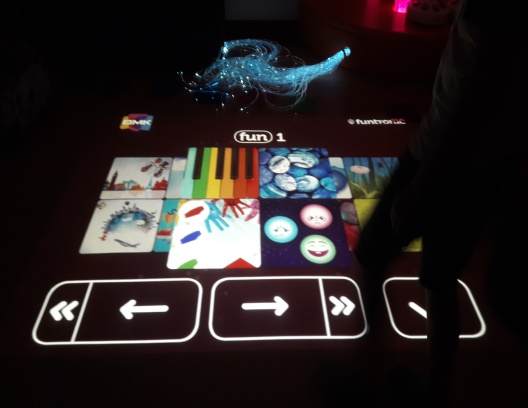 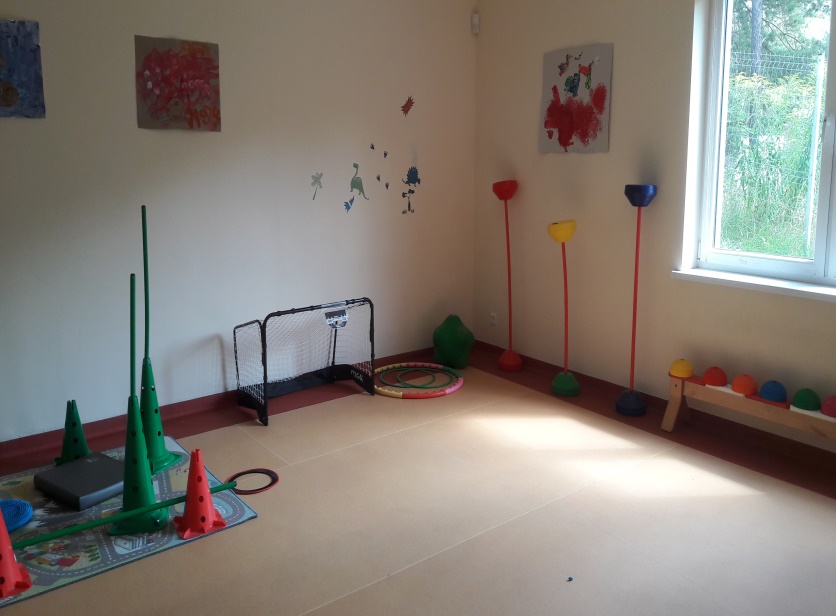 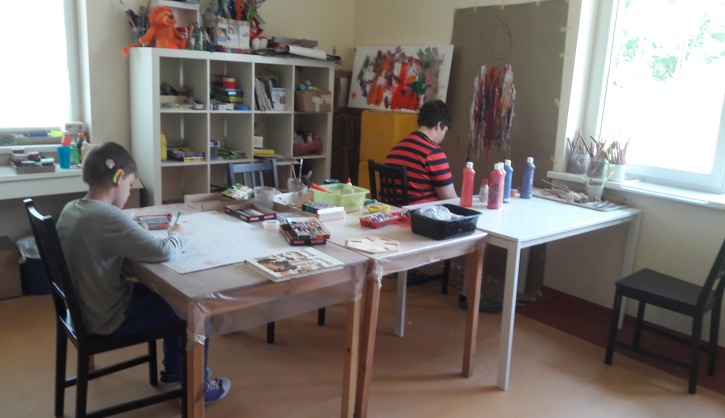 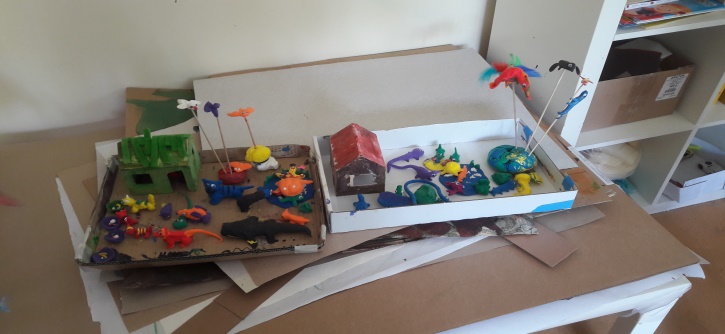 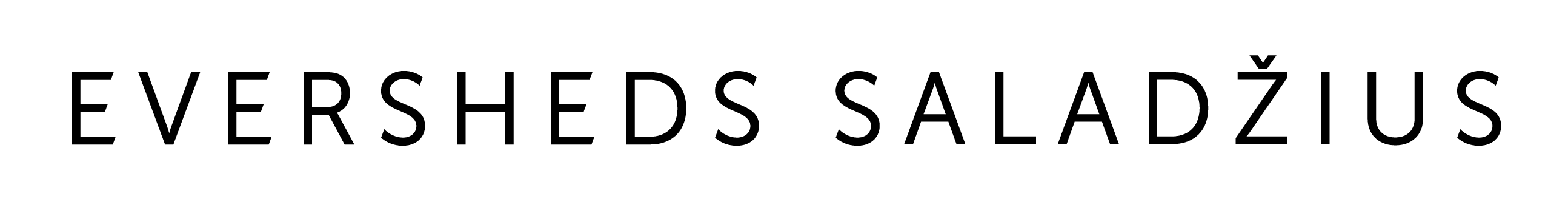 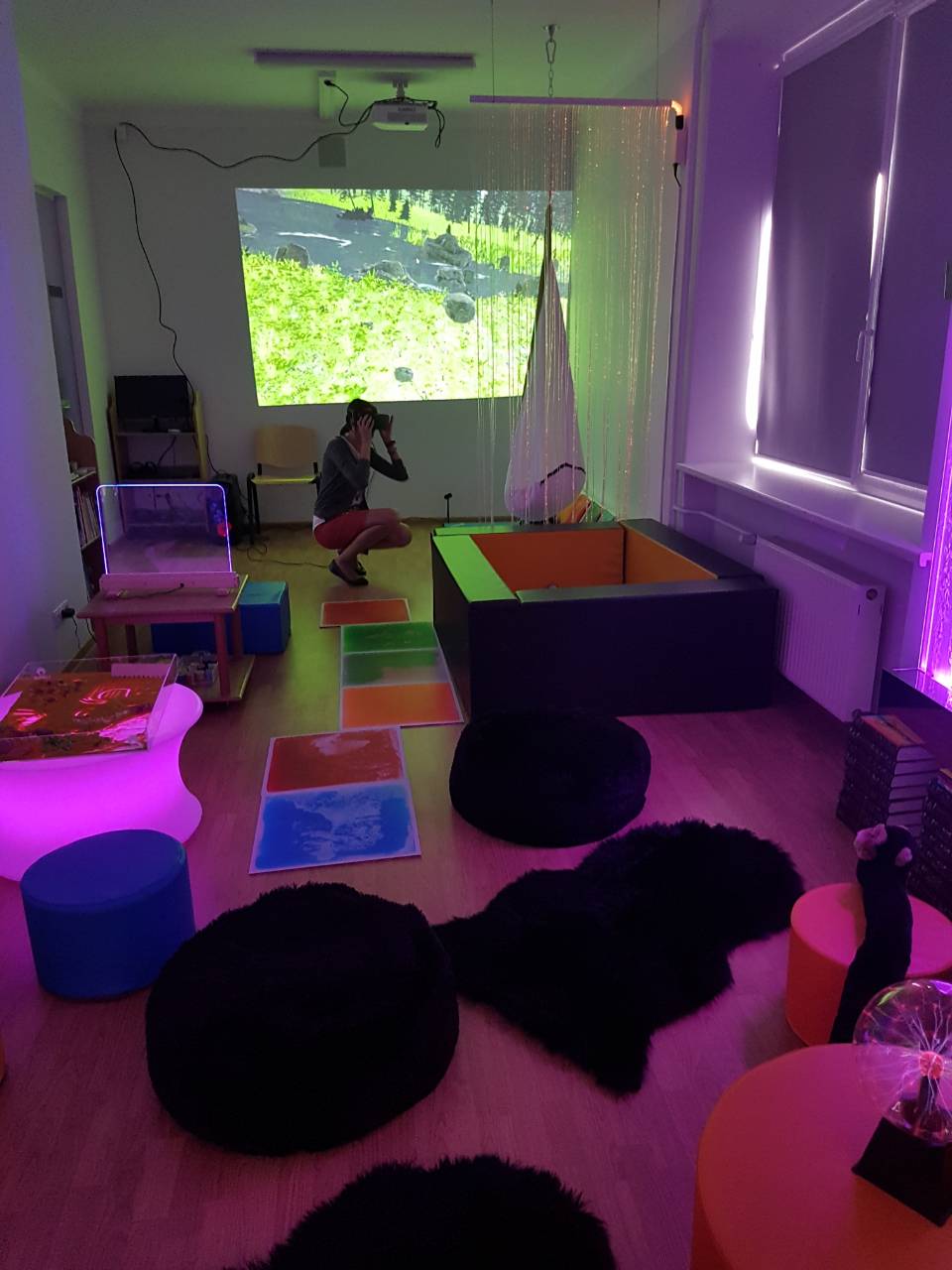 Beneficiaries 2017
Children and Youth Day Center
“Musu Nameliai”, Vilnius
        Premises maintenance, 
    Multi-Sensory Room Equipment
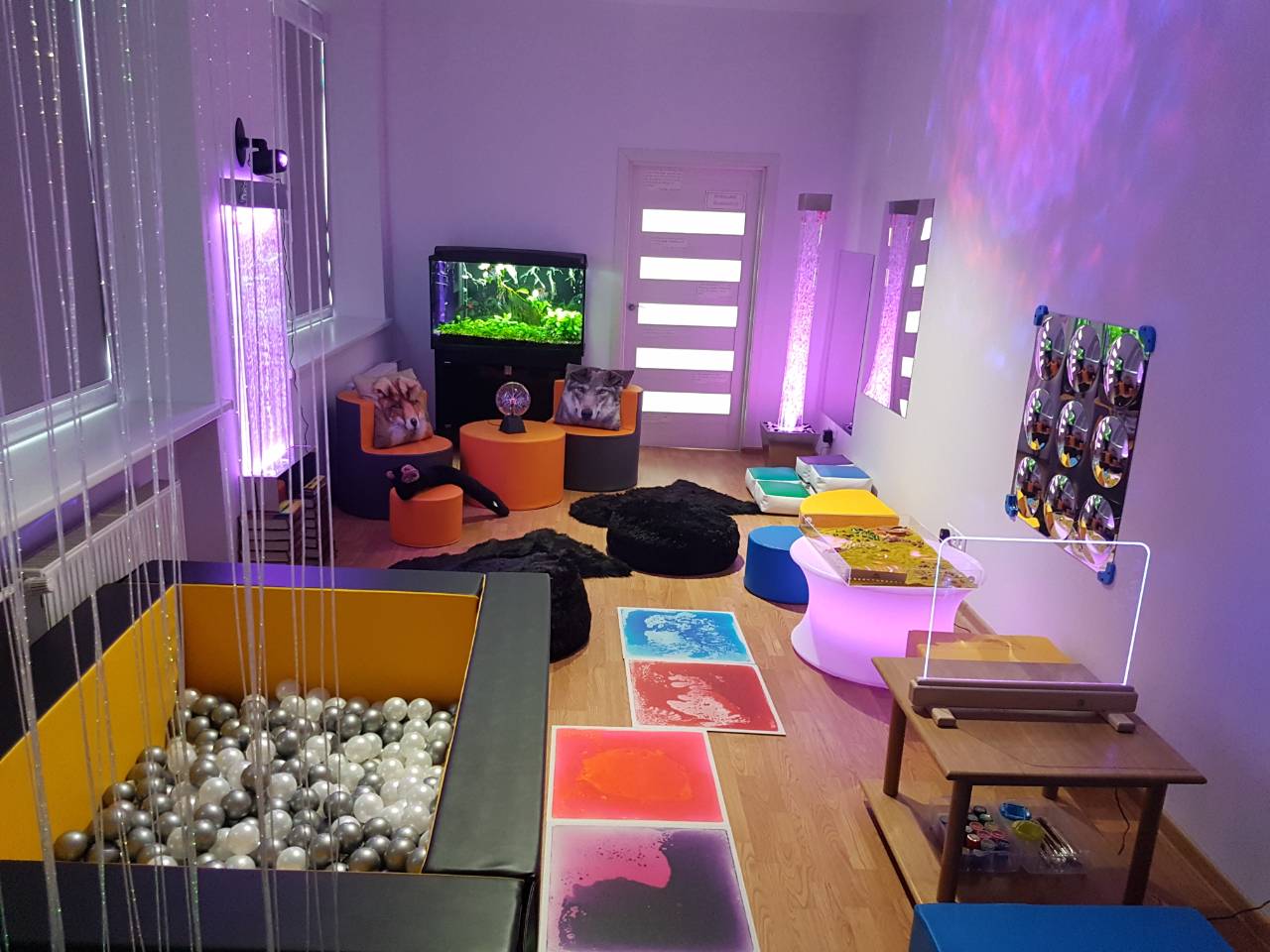 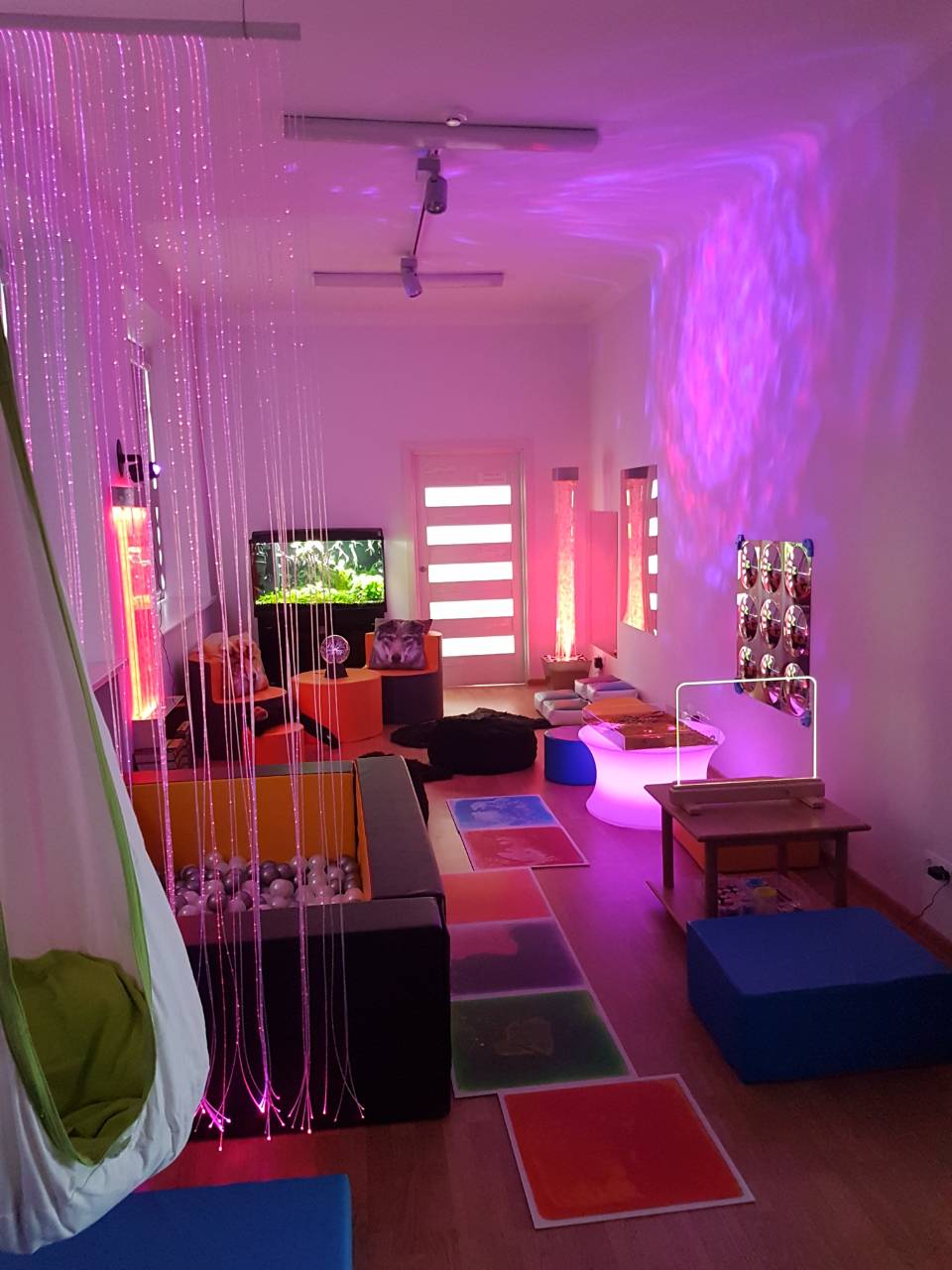 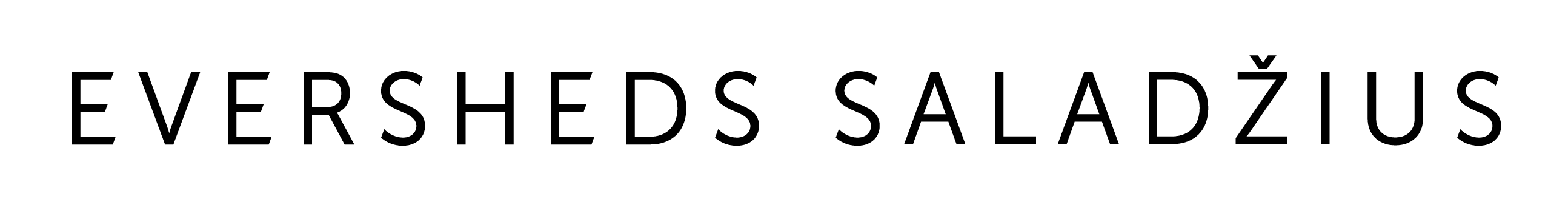 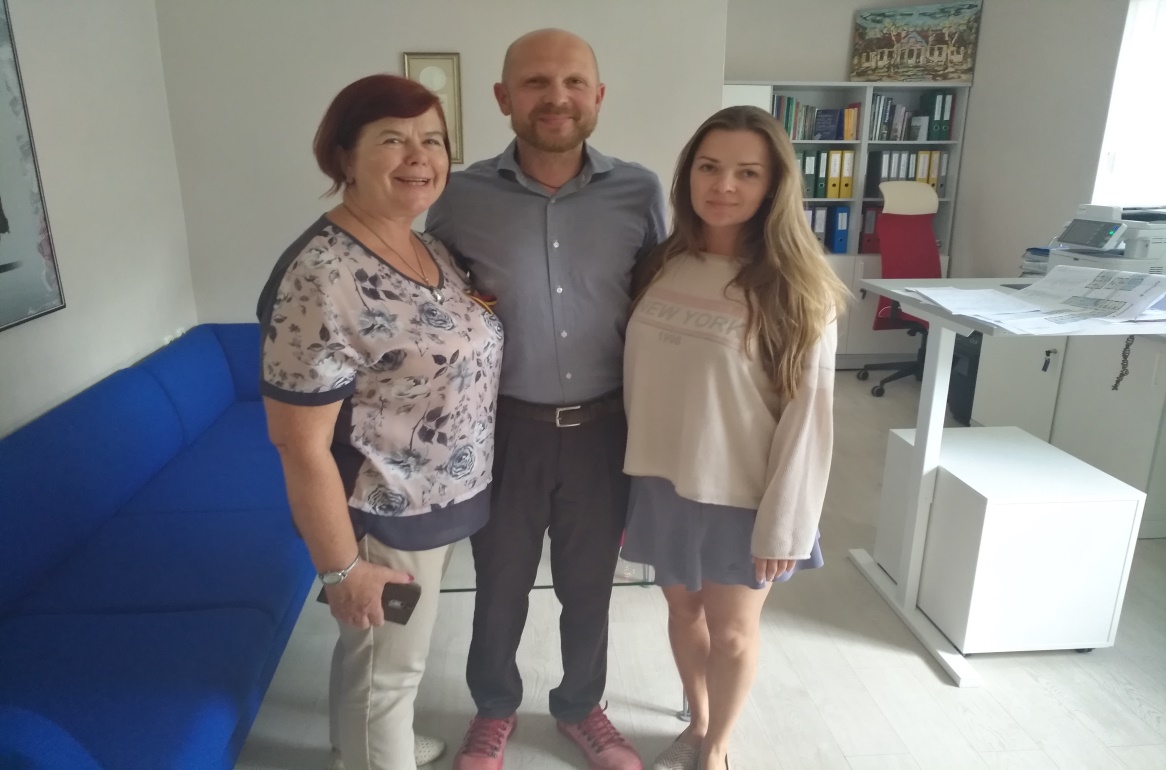 Beneficiaries 2017
Klaipeda City Care Home, Klaipeda
Nursing Beds, Mattresses, Wheelchairs
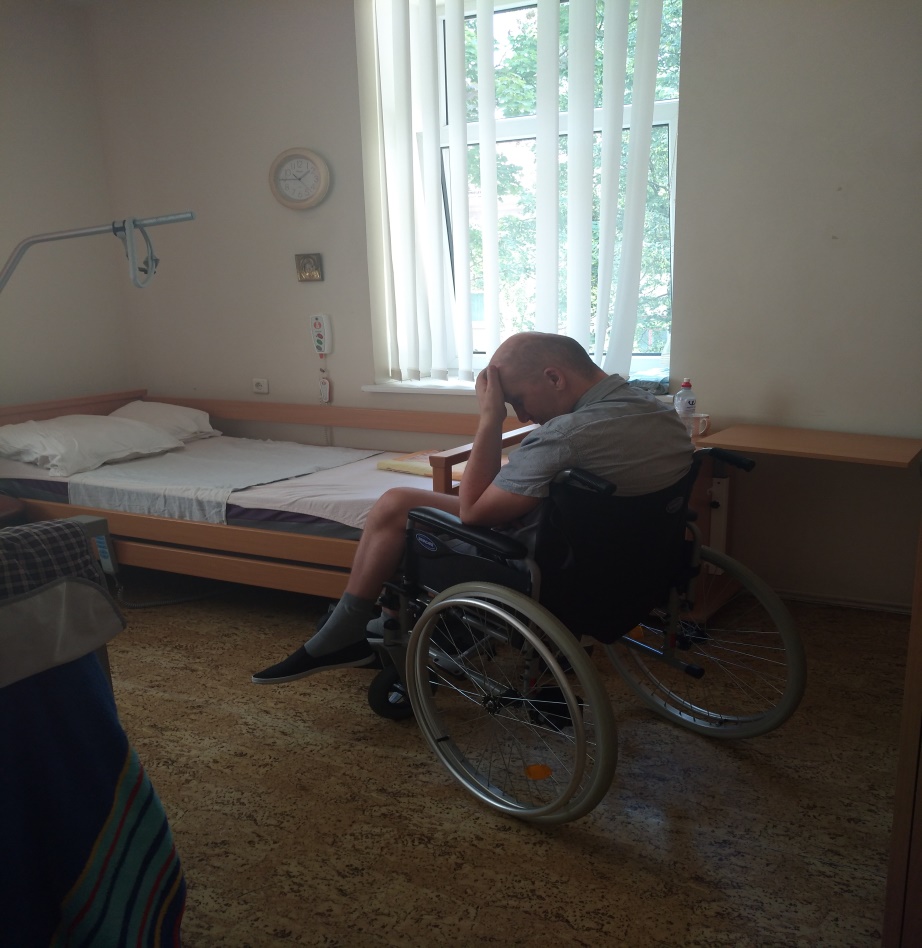 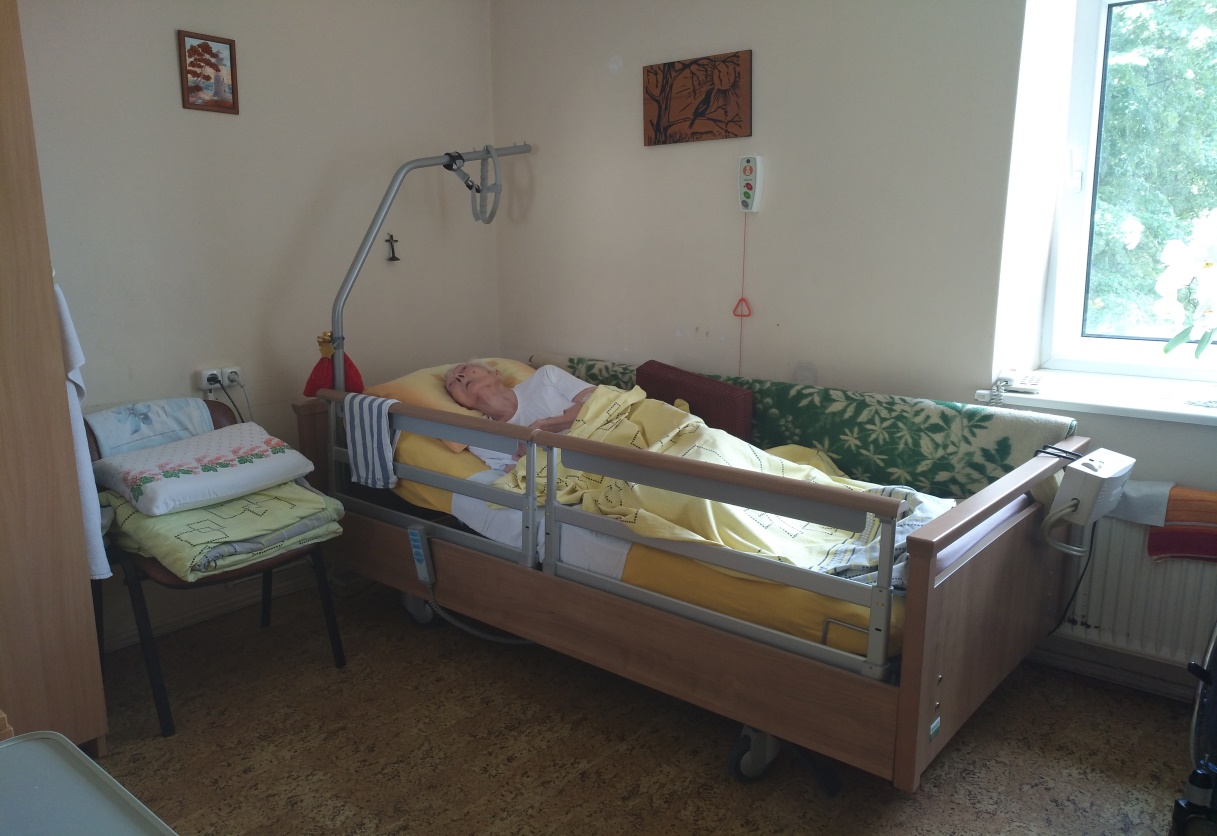 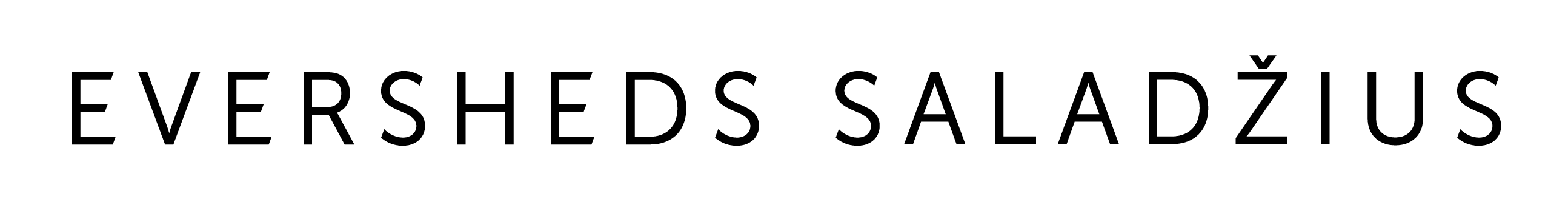 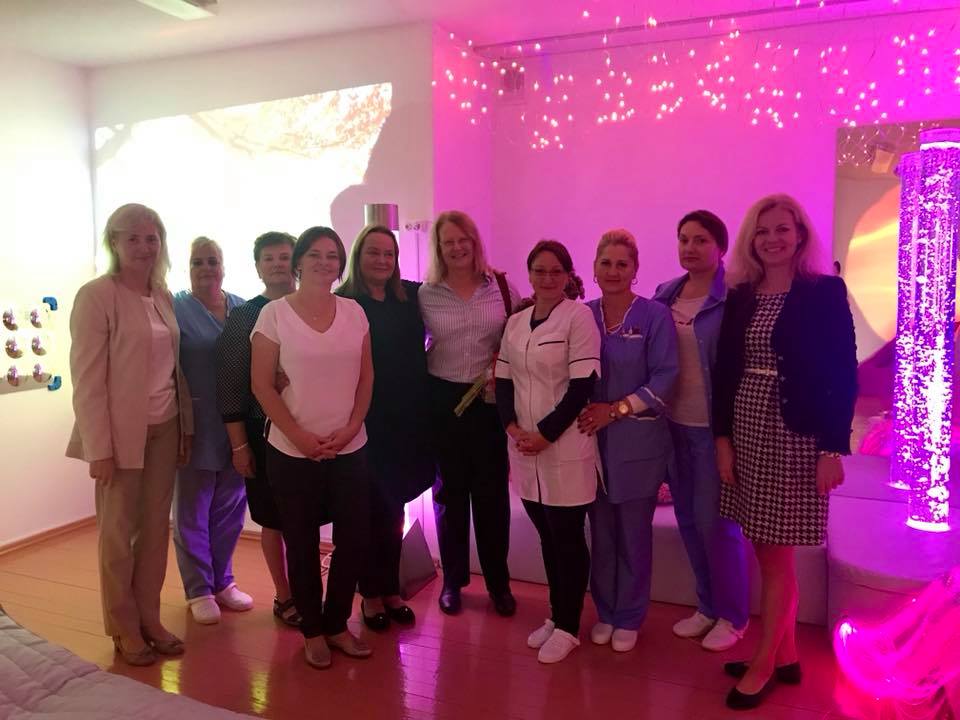 Beneficiaries 2017
Suvalkijos Socialines 
Globos Namai, Mariampole
   Multi sensory room
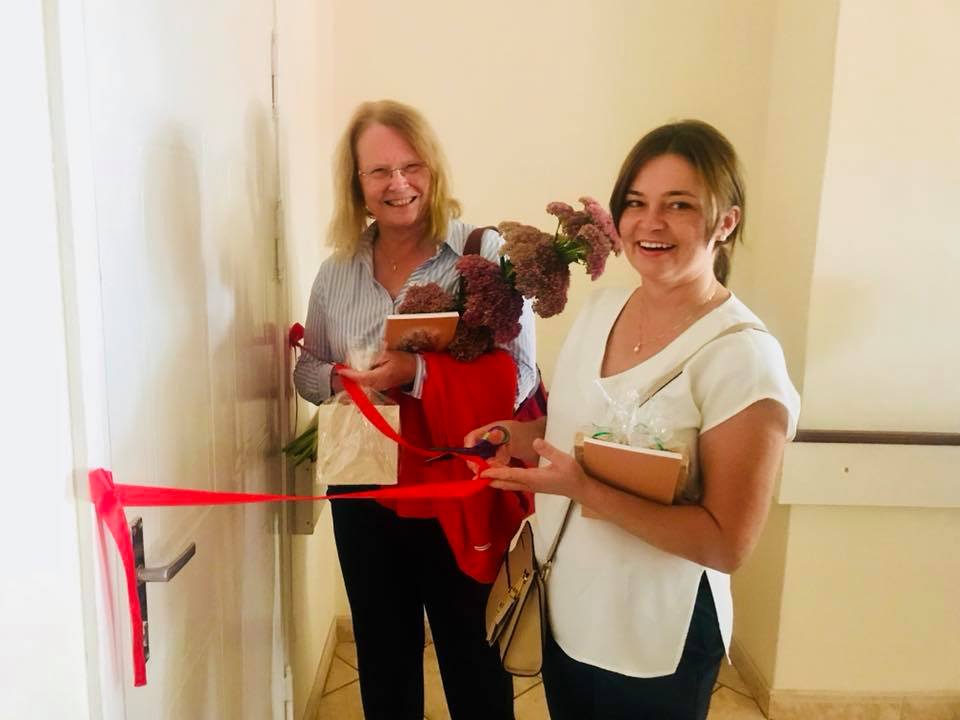 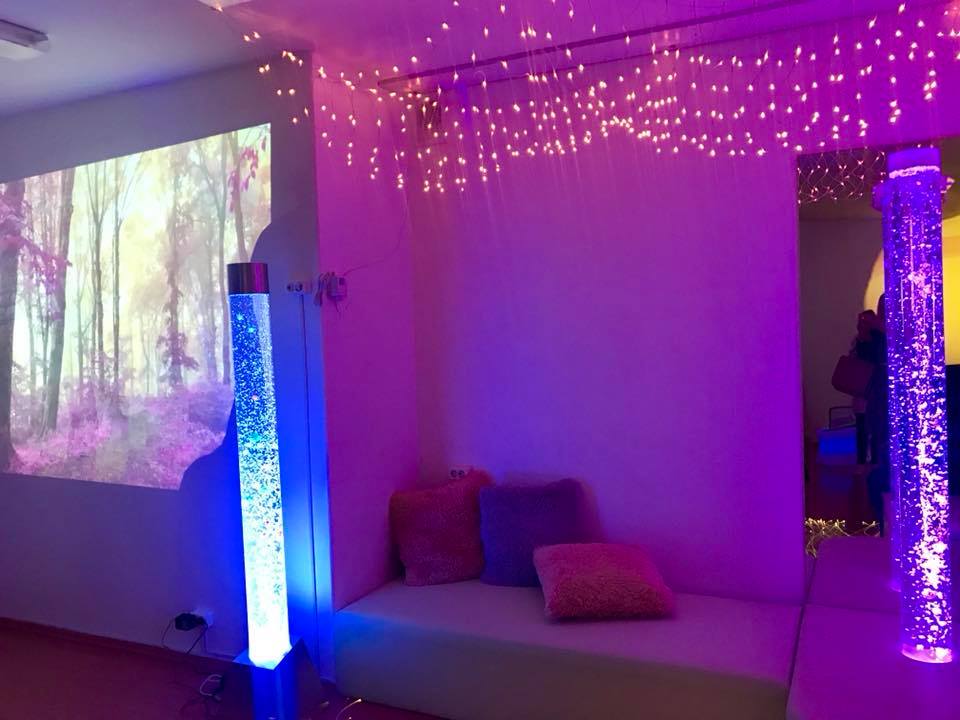 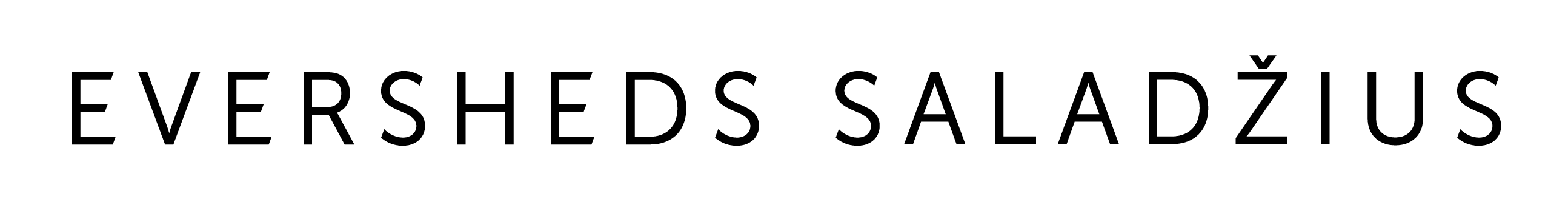 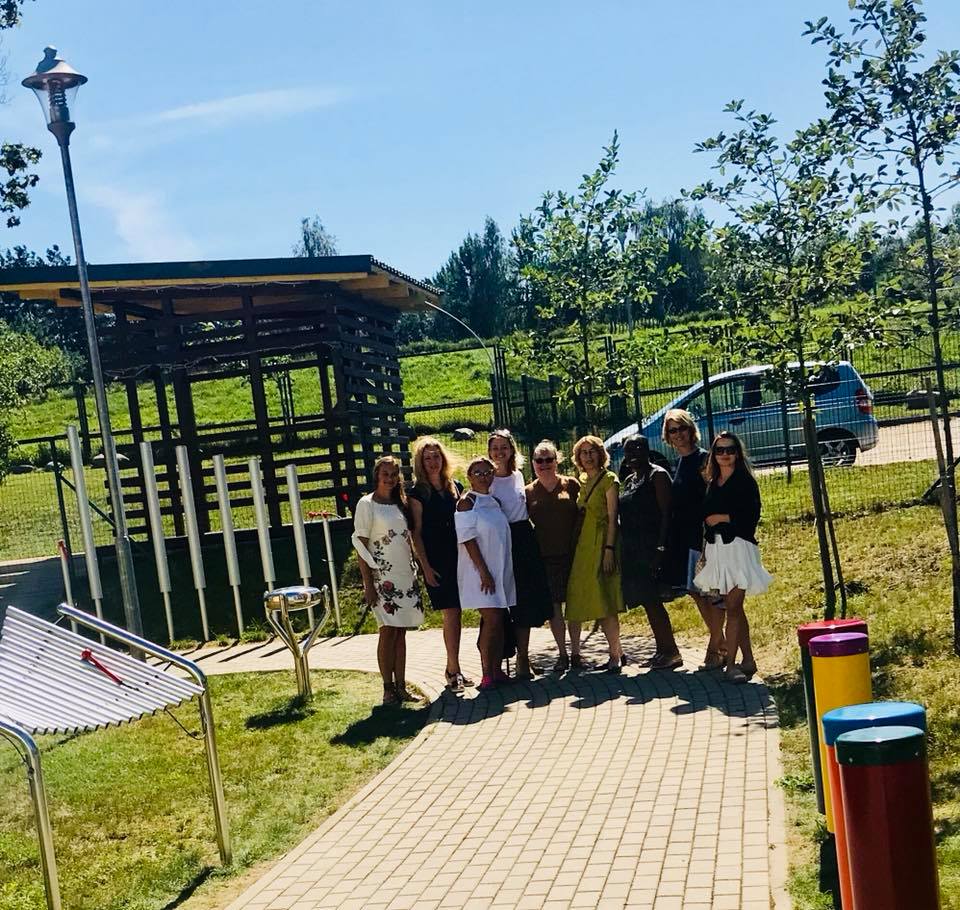 Beneficiaries 2017
Ciauskutis Special Nursery 
and Kindergarten, Vilnius
“Path of Music” Outdoor Playground
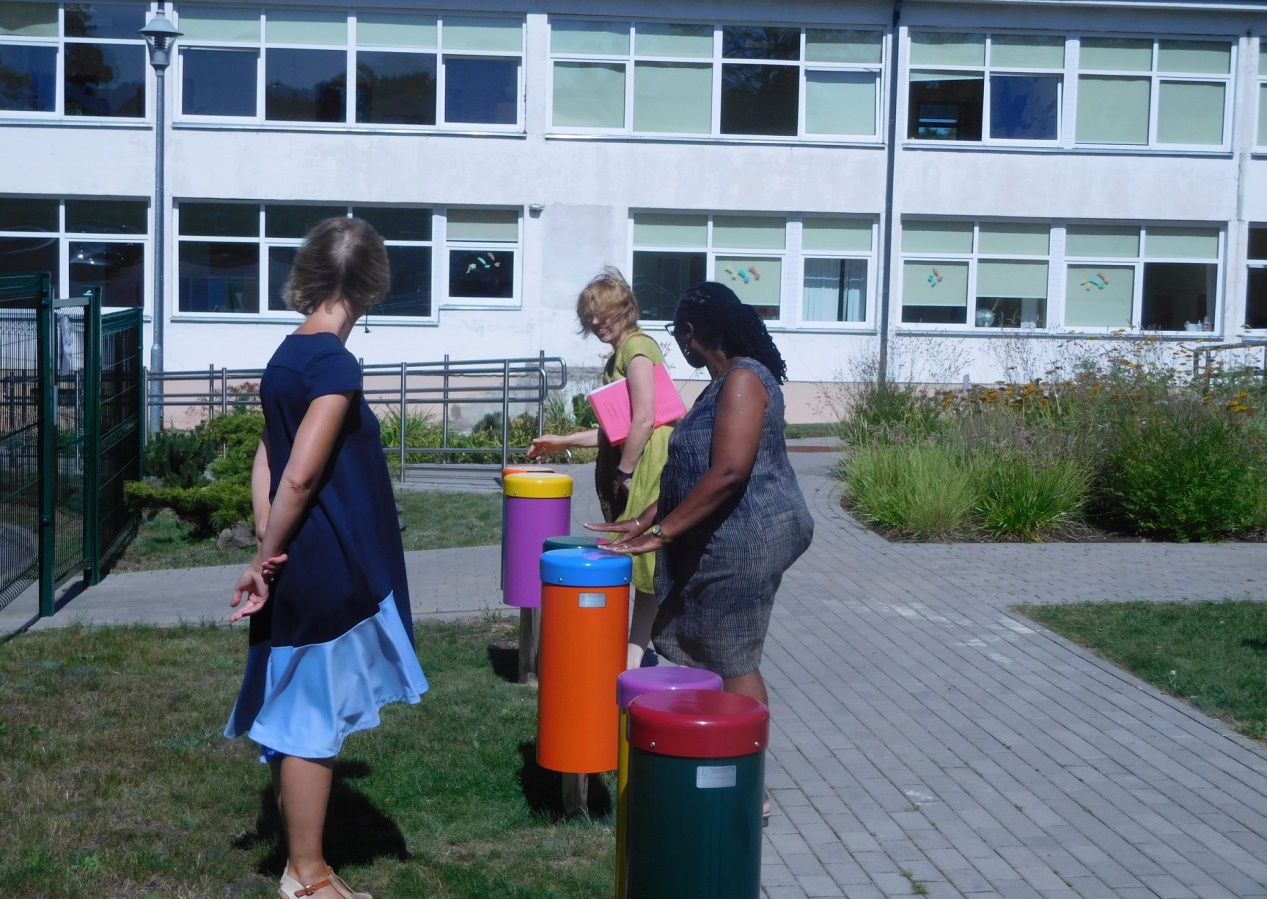 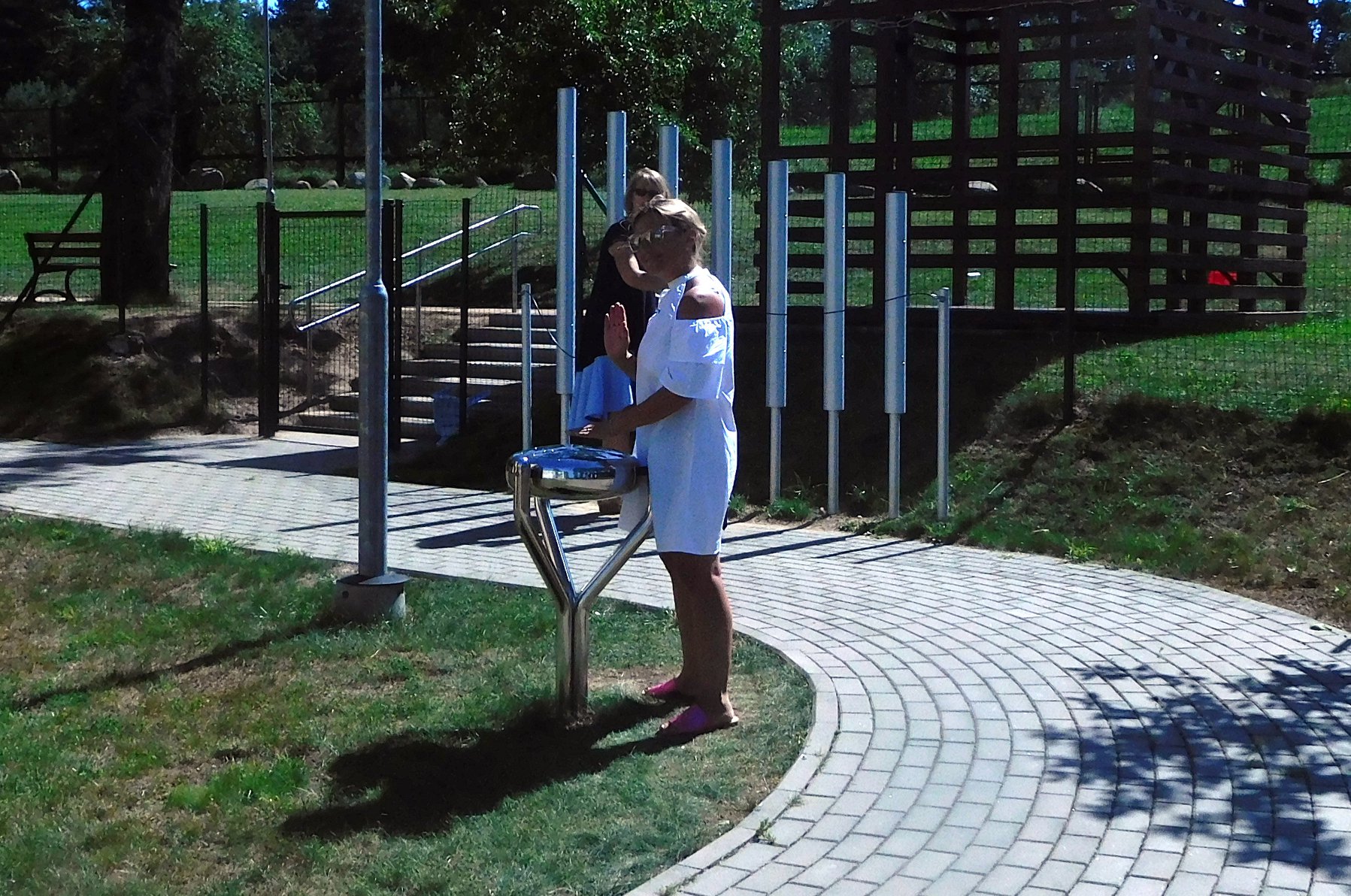 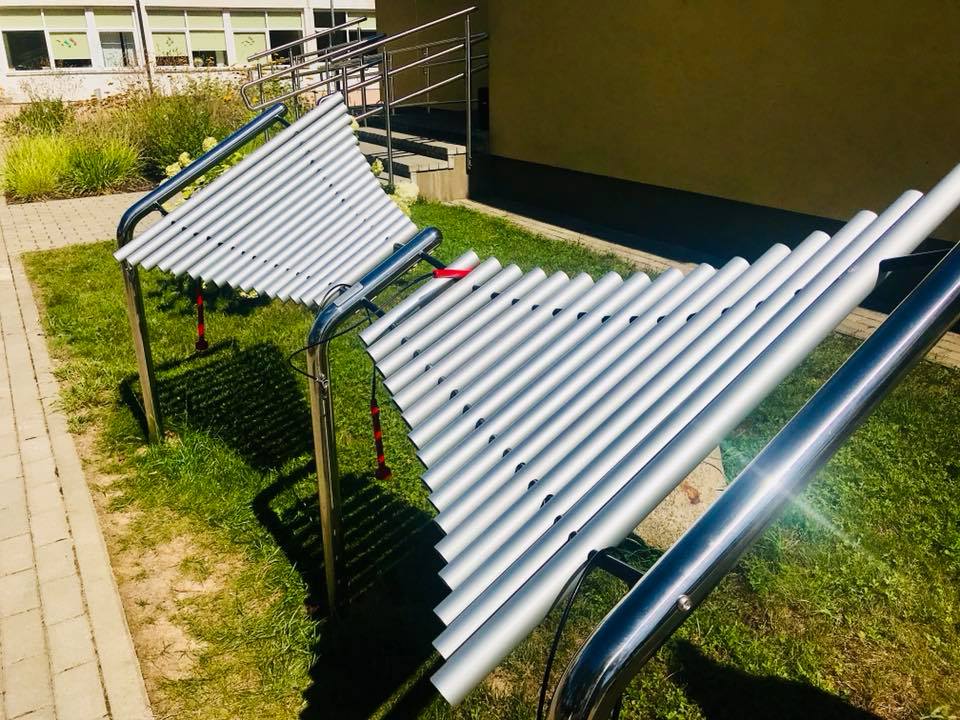 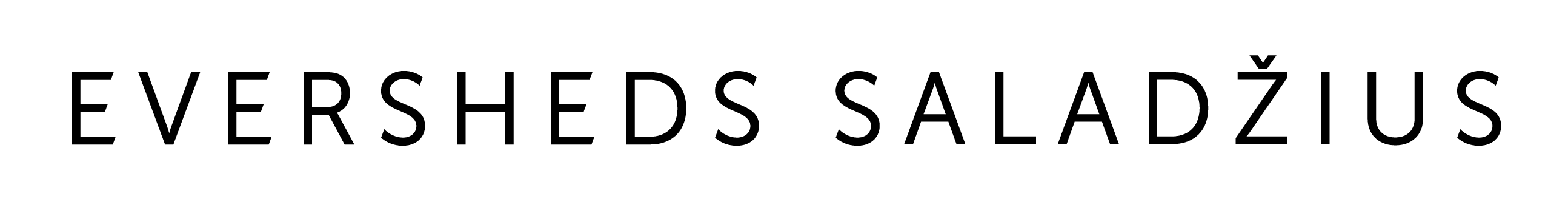 ICCB 2018 potential beneficiaries
Raseiniai Day Center Center for Disabled
    - Replace staircase, Sports Ground Equipment

Mother Theresa Family Home, Siauliai  
     - Kitchen 
       Renovation
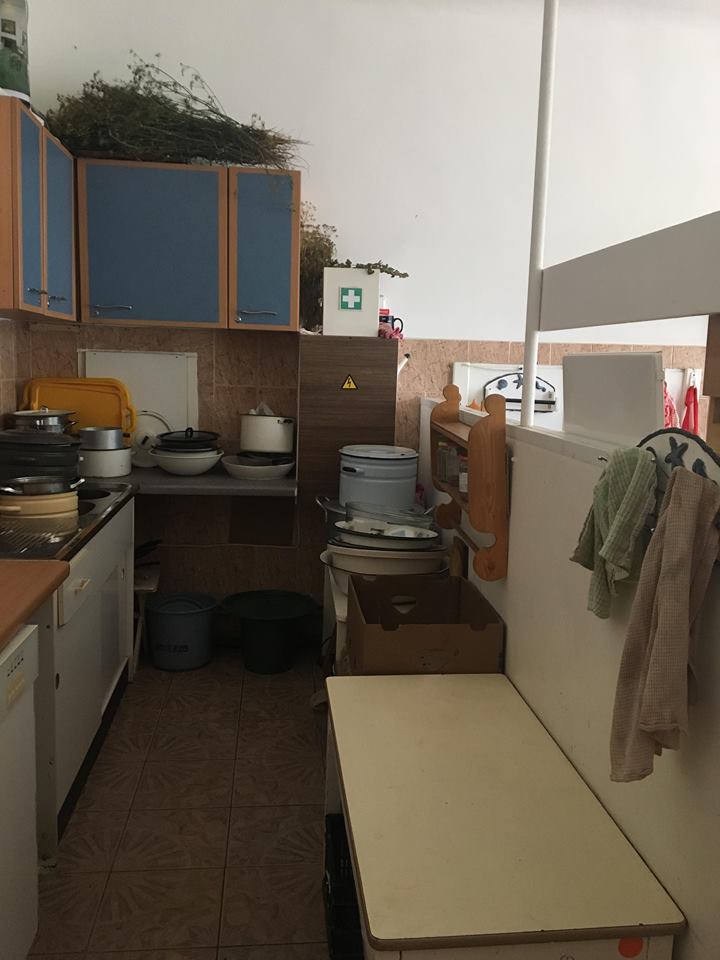 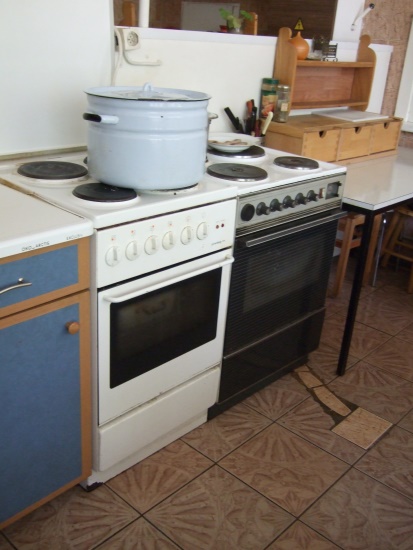 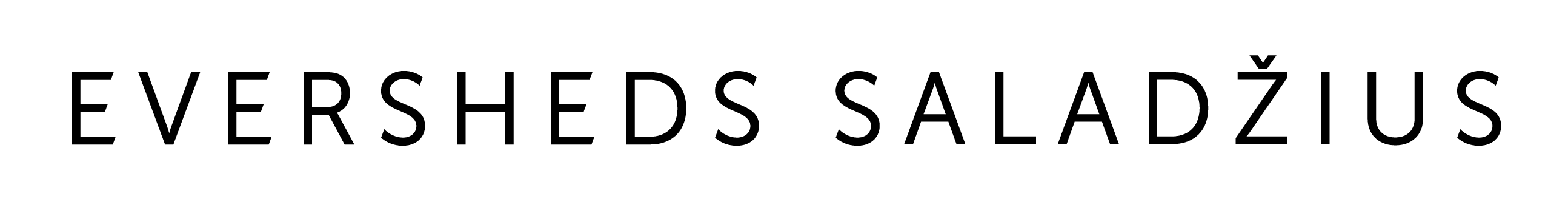 ICCB 2018 potential beneficiaries
Kindergarten Nendre, Vilnius 
-   Securing and extra illumination to play area




Center for the Blind and Visually Impaired, Vilnius 
	– Reading Room Renovation
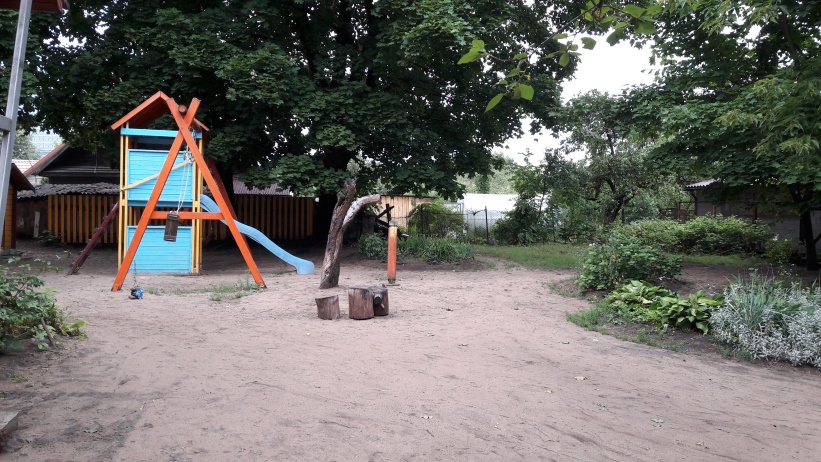 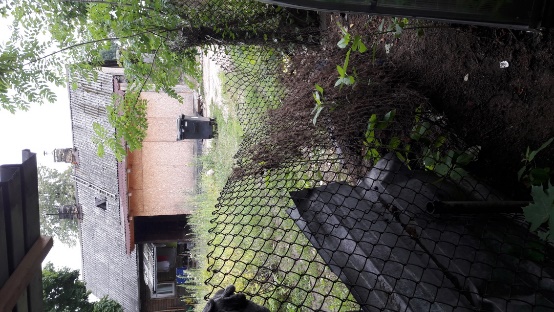 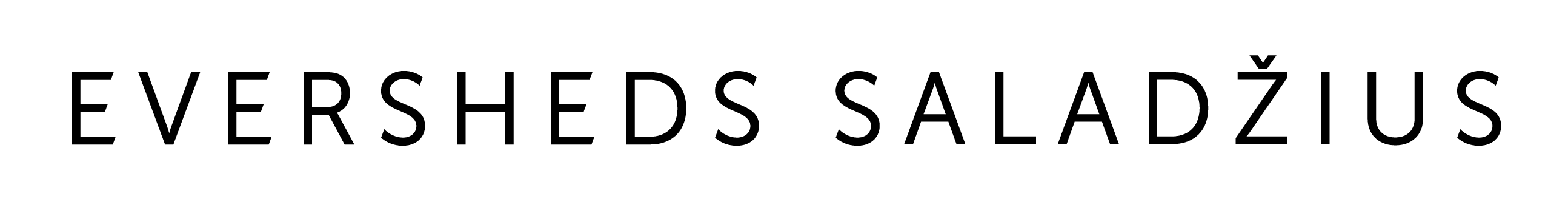 ICCB 2018 potential beneficiaries
Vilnius Social Club for Street Children, Vilnius    - Premises Renovation





Vilijampole Social Care Home, Kaunas           
          - Interactive Educational Room, Outdoor 
             Playground for children with autism
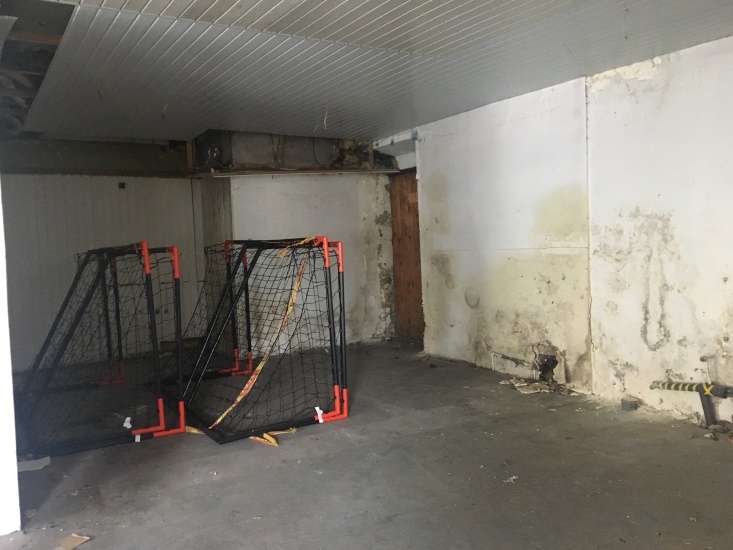 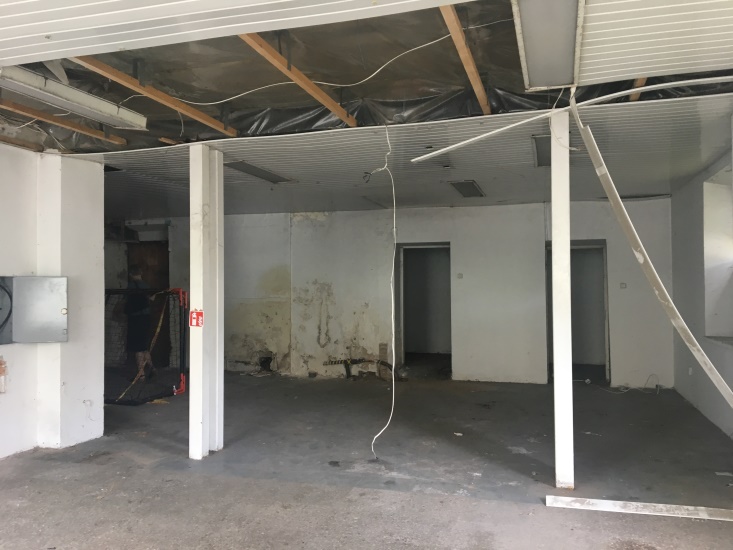 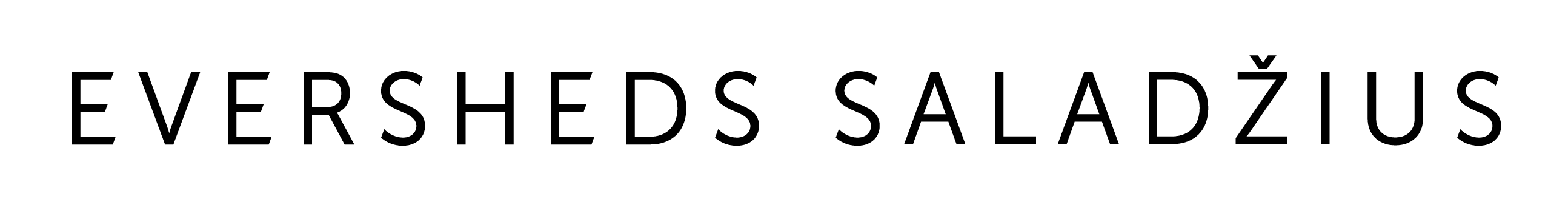 ICCB 2018 potential beneficiaries
Rusne Special School,Kuposkio 
 - Educational Special Needs Playground



Vilkpedes Hospital, Vilnius 
 	 - Mattresses, Bed Sheets
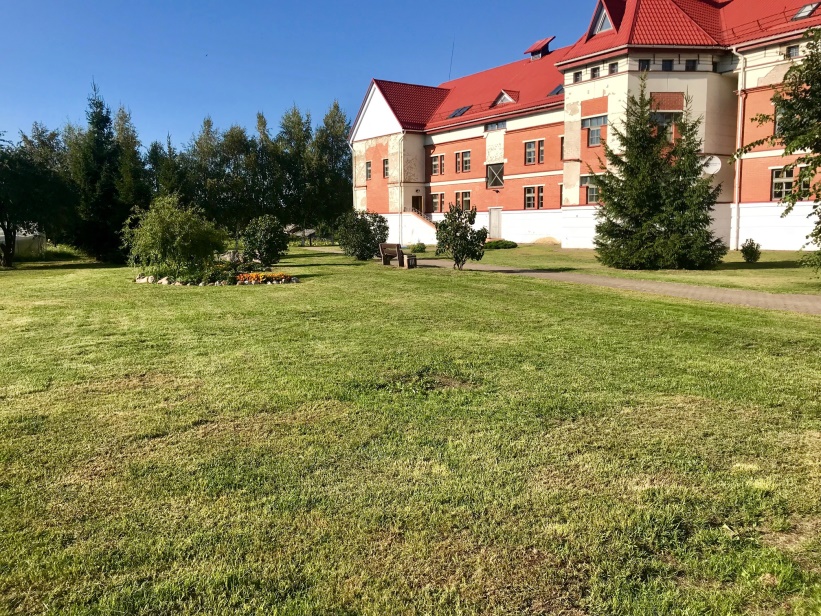 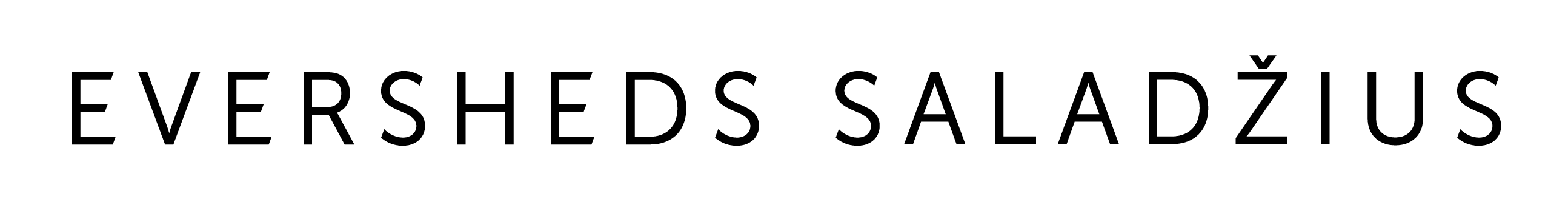